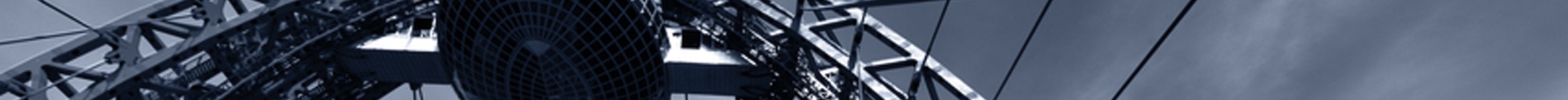 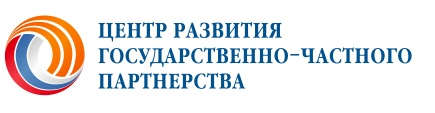 Методика оценки эффективности и сравнительного преимущества проектов государственно-частного партнерства, проектов муниципально-частного партнерства  
(в соответствии с положениями нормативных правовых актов, разработанных во исполнение Федерального закона № 224-ФЗ «О государственно-частном партнерстве, муниципально-частном партнерстве в Российской Федерации...»)
Центр развития государственно-частного партнерства
115035 г. Москва, Садовническая ул., д.14, стр. 2
www.pppcenter.ru
Порядок проведения оценки эффективности проекта ГЧП, МЧП и определения сравнительного преимущества (Постановление Правительства РФ от 30 декабря 2015 №1514)
Рассмотрение предложения о реализации проекта ГЧП/МЧП (оценка эффективности проекта ГЧП/МЧП и определения их сравнительного преимущества)
Уполномоченный орган
< 180 дней
Публичный партнер
Оценка на комплектность и правильность оформления
Оценка финансовой эффективности проекта
1
Разработка или согласование* проекта
Соответствен установленной форме и требованиям
NPVp>0 
(при r > ОФЗ + 2,5%)
Определение сравнительного преимущества проекта
Оценка социально-экономических эффектов от реализации проекта
2
Сравнение чистых дисконтированных расходов бюджета с учетом рисков
Привязка к целевым показателям документов программирования
предложение о реализации   проекта, включающее:
1
- заключение об эффективности и сравнительном преимуществе проекта
2
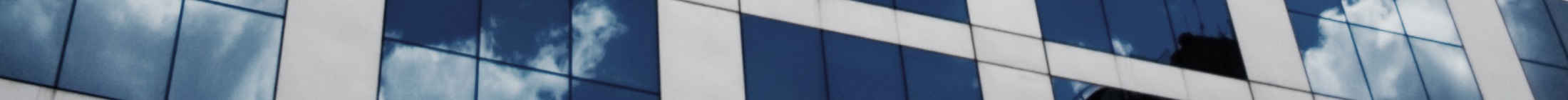 Методика оценки проектов ГЧП, МЧП: 
оценка финансовой эффективности проекта
Цель оценки финансовой эффективности – определить коммерческую целесообразность проекта (окупаемость)
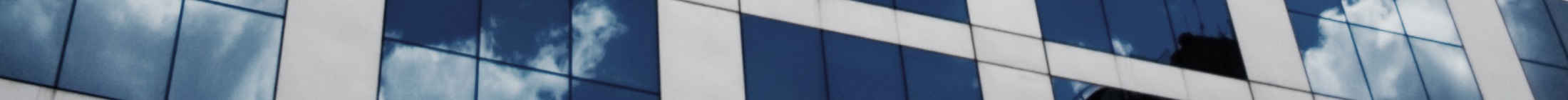 1
2
3
4
На основании выбранных целевых показателей определяются соответствующие технико-экономические показатели проекта, при которых:
Методика оценки проектов ГЧП, МЧП: 
оценка социально-экономического эффекта проекта
Установление качественного соответствия целей, задач и предмета проекта целям, задачам и предмету госпрограмм
Выбор целевых показателей (индикаторов) госпрограмм, соответствующих целям, задачам и предмету проекта
Определение соответствующих проекту госпрограмм
Проект признается социально-экономически эффективным если:
цели и задачи проекта соответствует не менее одной цели, задаче госпрограмм;
показатели проекта соответствуют не менее двум целевым показателям документов программирования*
* - достижение выбранных для оценки технико-экономических показателей проекта в последствии будет контролироваться уполномоченным органом
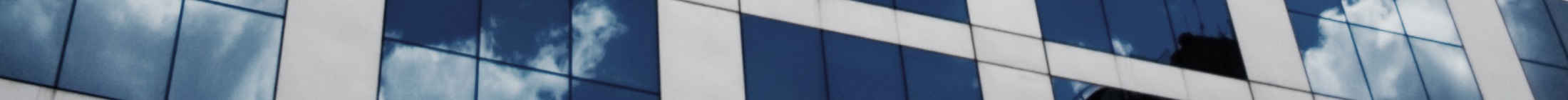 Оценка сравнительного преимущества проектов ГЧП / МЧП
Потенциальную экономию средств бюджетов при реализации проекта ГЧП/МЧП оценивают с помощью коэффициента сравнительного преимущества
при значении больше 0 имеет место факт преимущества проекта ГЧП/МЧП по сравнению с реализацией аналогичного государственного (муниципального) контракта
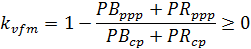 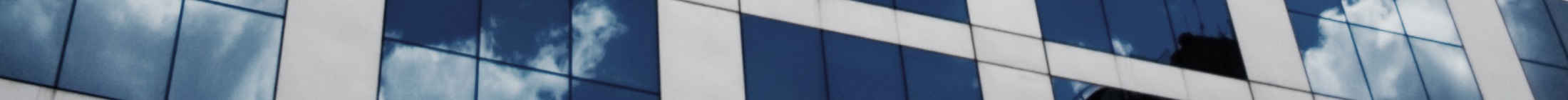 Алгоритм оценки рисков при обосновании сравнительного преимущества проекта ГЧП, МЧП
Обобщенный алгоритм оценки объема обязательств публичного партнера в случае возникновения рисков
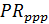 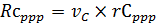 {сумма по периодам и дисконтирование}
=
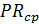 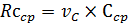 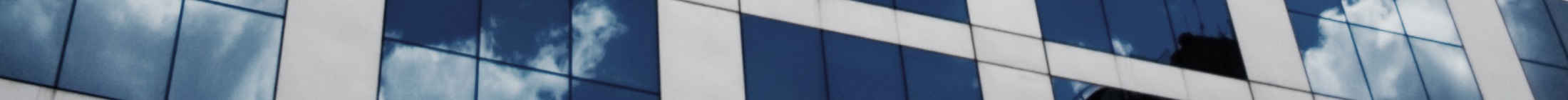 Учет рисков при оценке сравнительного преимущества проектов ГЧП / МЧП
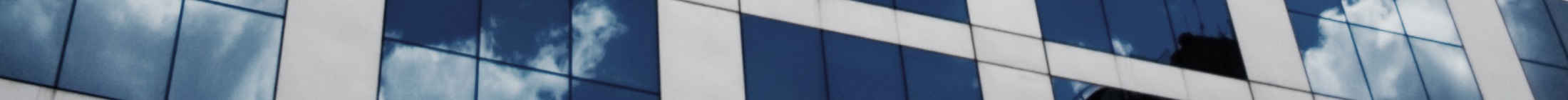